DEBUGGING MICROSERVICES
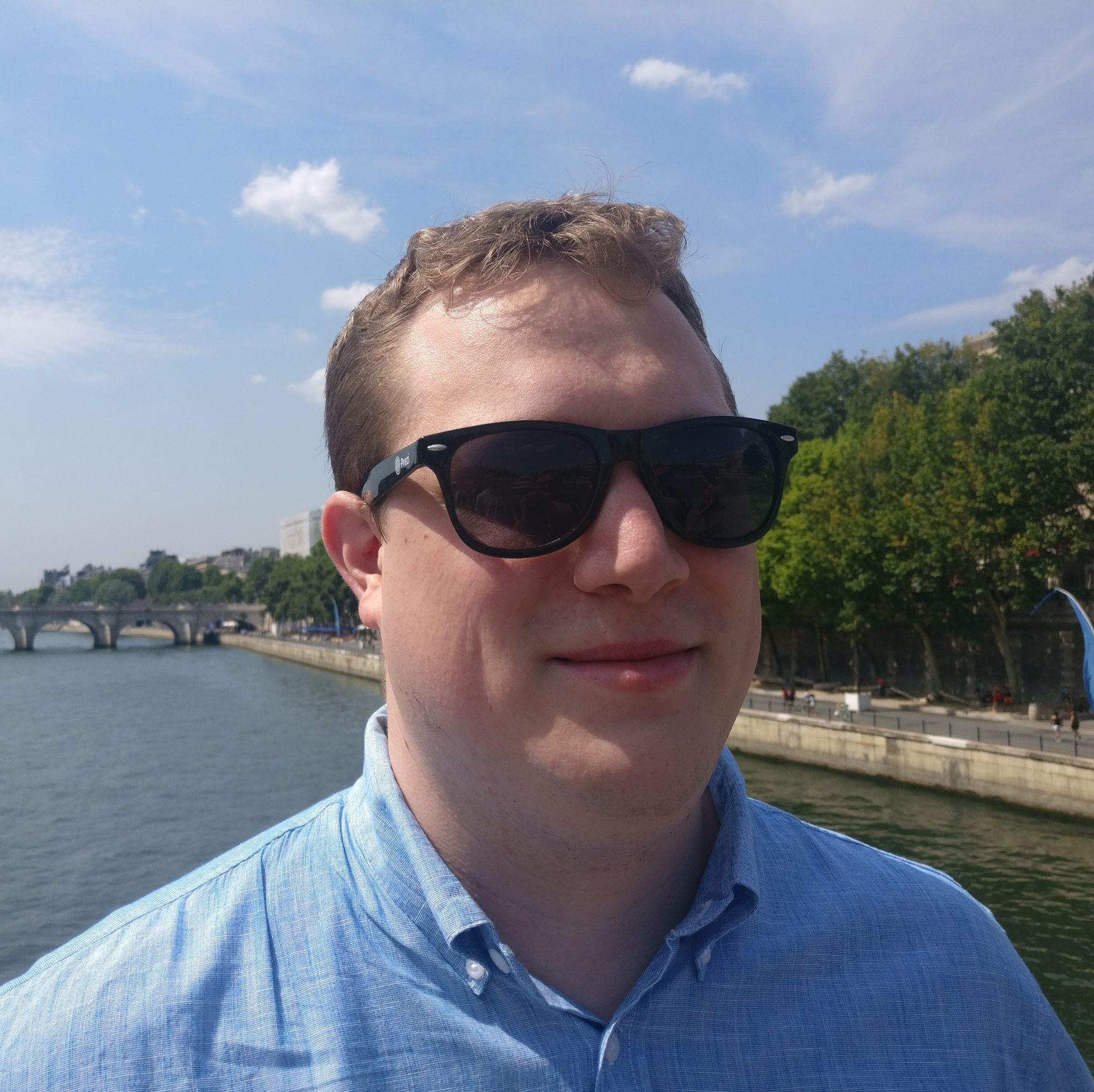 Unimportant slide
Work: Cisco ET&I SREEngineering Technical Lead
Small teams running lots of different applications

OSS fan (see you at Hacktoberfest)
GitHub/Twitter: sagikazarmark
https://sagikazarmark.hu
‹#›
The whole story
Detect
Fix
Prevent
🔥
Prevent incidents before they start.
Detect incidents as quickly as possible, notify the responsible parties.
Find and fix problems to resolve the incident ASAP.
‹#›
Challenges
Observability
How it all works
Incident debugging
Agenda
‹#›
Challenges
Deployment history
Request context
Network
Skills
Dynamic infrastructure (Kubernetes)
‹#›
OBSERVABILITY
Data, data, data
‹#›
Infrastructure / platform
Monitoring
Logging
(Distributed) Tracing
(Continuous) Profiling
‹#›
Application
Instrumentation
Context propagation (request context)
Correlation
Annotations
‹#›
Prevent incidents
Deployment strategies
Rolling release
Blue/green deployment
Automatic rollback
Canary releases
Alerting + automations
‹#›
Detect early
SLI / SLO
Paging: SLO violations
Mission-critical, user-facing services first
Alerting != paging (alert fatigue)
Iterate!
‹#›
Everything is on fire 🔥
Find what caused the problem
Revert it (if possible)
Investigate the problem
Fix and deploy
‹#›
Incident debugging: Monitoring
Dashboards
Use different aggregations (median, XY percentile)
Correlate information
Can’t correlate individual requests(eg. latency vs payload size)
‹#›
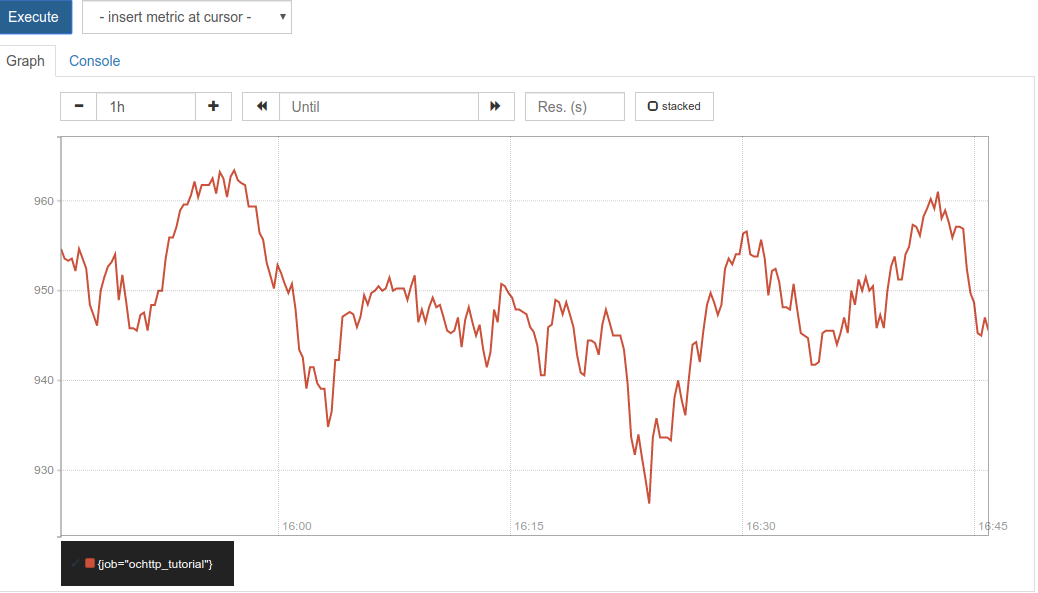 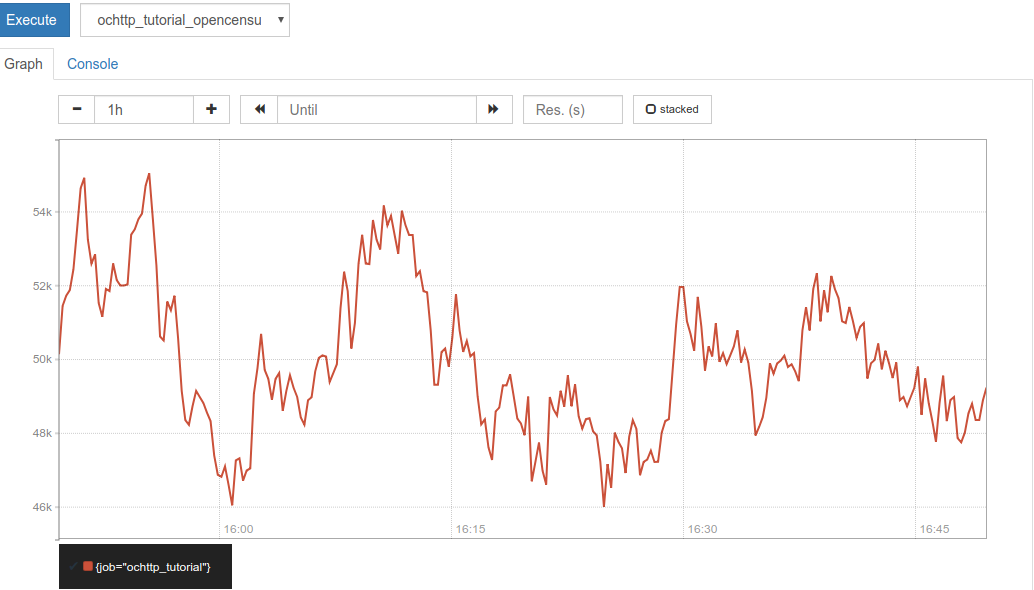 ‹#›
Incident debugging: Tracing
Individual requests
Visualize latency between components
Correlate timing and events
Sampling strategy (rate, error, latency)
‹#›
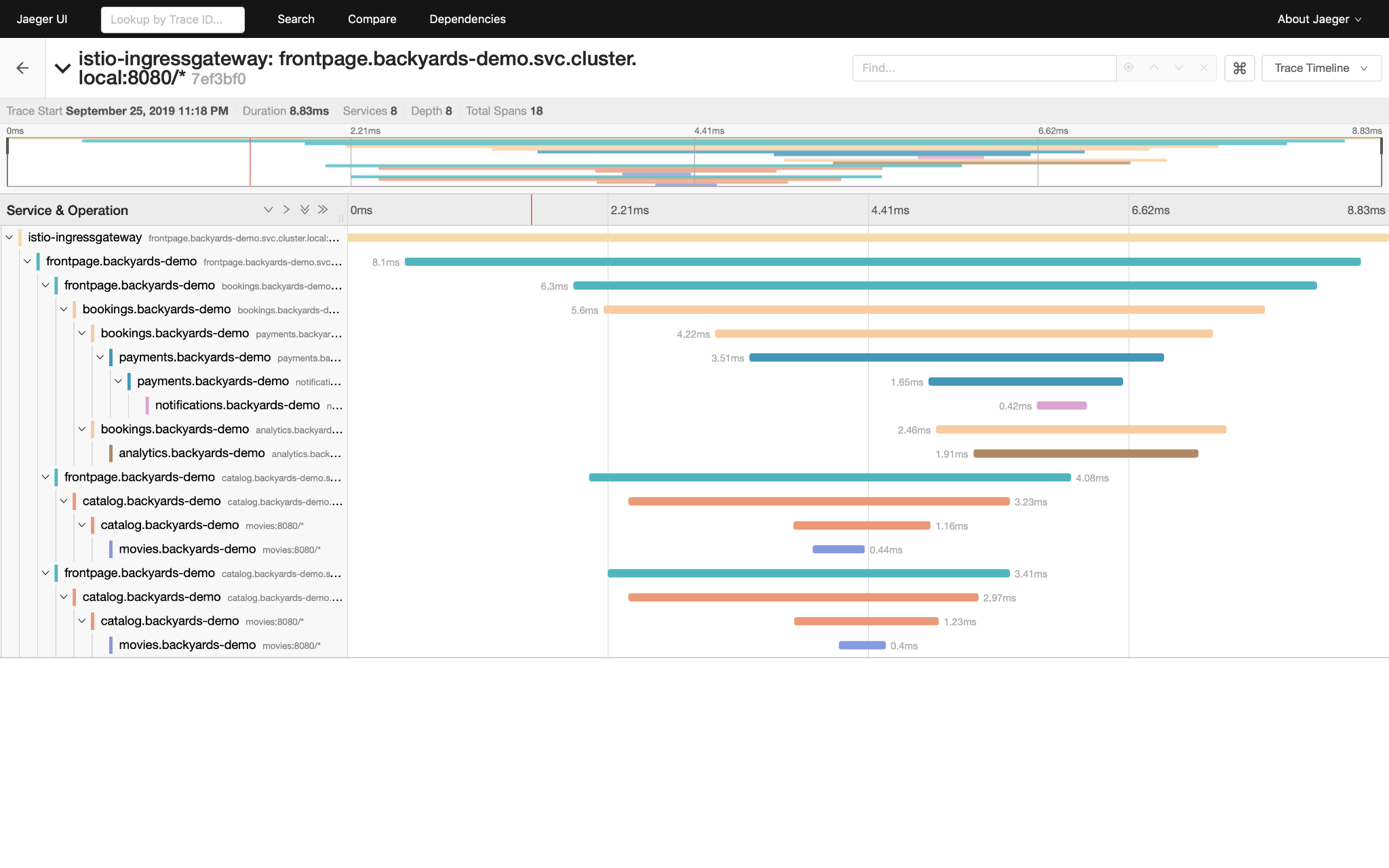 ‹#›
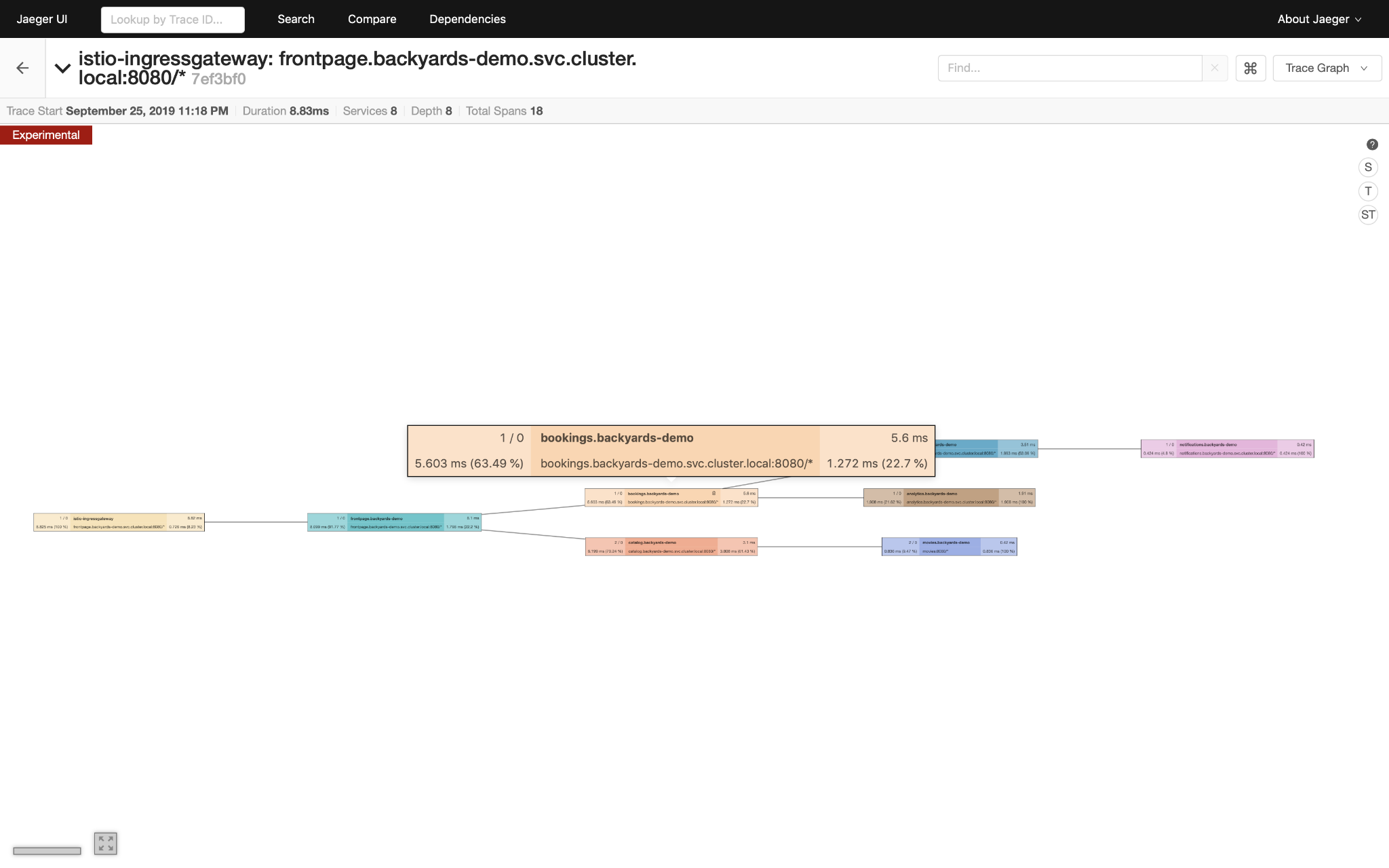 ‹#›
Bonus: postmortems
Best way to learn from our mistakes
Focus on learning (not blaming)
Blameless Postmortem
Atlassian handbook
‹#›
Recap
Detect
Fix
Prevent
🔥
Prevent incidents before they start.
Detect incidents as quickly as possible, notify the responsible parties.
Find and fix problems to resolve the incident ASAP.
‹#›
Thanks!
Any questions?
@sagikazarmark
https://sagikazarmark.hu
‹#›